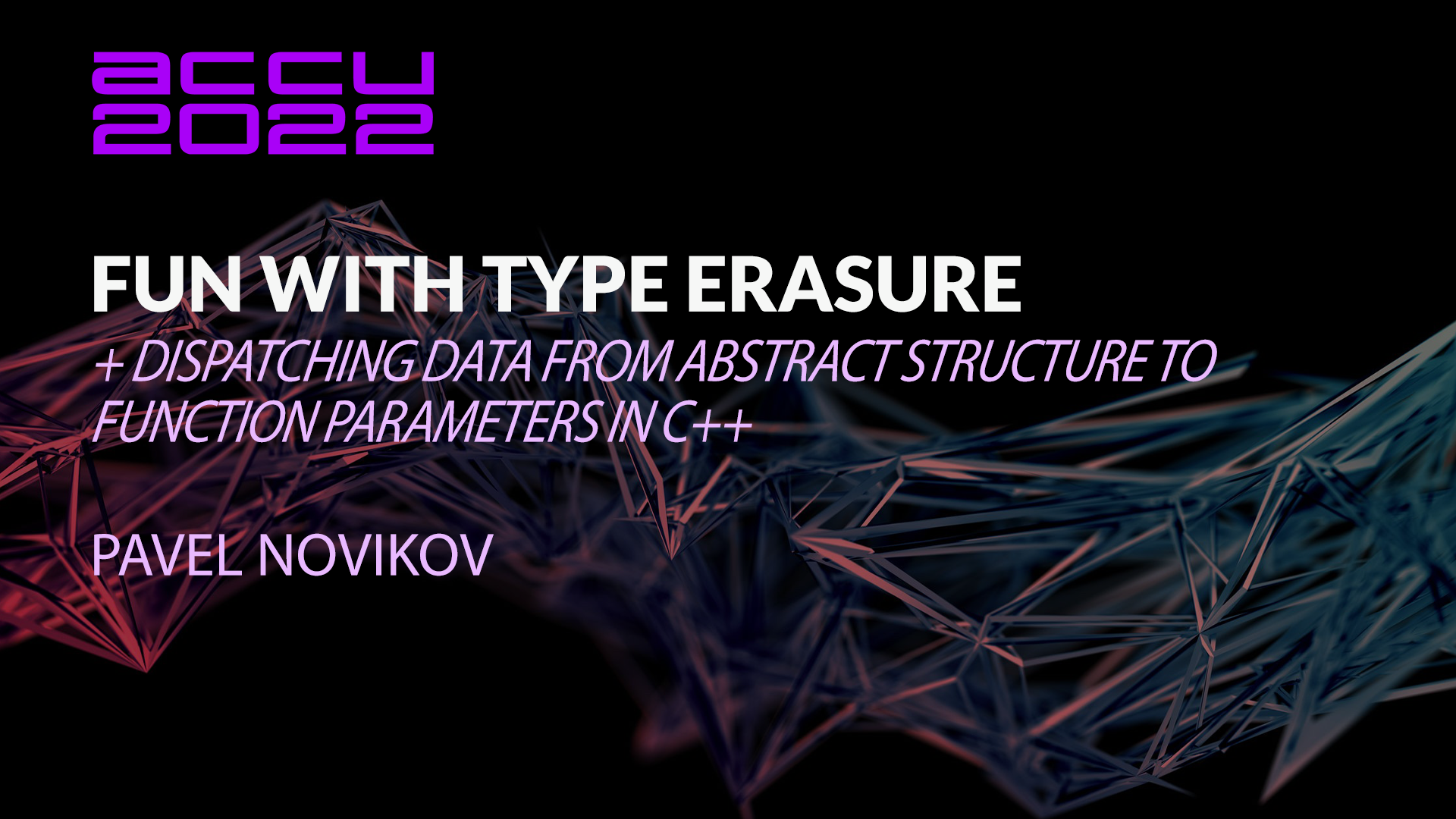 Fun with type erasure+dispatching data from abstract structureto function parameters in C++
Pavel Novikov
@cpp_ape
R&D Align Technology
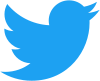 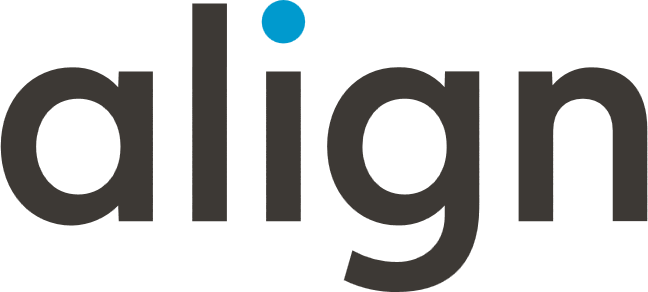 What is type erasure?
holds an object of type from a closed set
std::variant<int, float, MyType> discriminatedUnion;

discriminatedUnion = 42;

if (std::holds_alternative<int>(discriminatedUnion))
  auto x = std::get<int>(discriminatedUnion);

std::visit(visitor, discriminatedUnion);
3
What is type erasure?
holds an object of literally any type
std::any typeErasedObj;

struct MyType {};
typeErasedObj = MyType{};

MyType &object = std::any_cast<MyType&>(typeErasedObj);
put an object into instance
retrieve the object
(if you "guess" the type right)
4
What is type erasure?
void foo() { /*...*/ }

std::function<void()> f = &foo;

const auto value = getValue();
f = [value]() {/*...*/};

struct Functor {
  void operator()() { /*...*/ }
};
f = Functor{};
wraps pointer to function
or closure object
or functor object
5
Basic idea
message:
{
  "request": "baz",
  "count": 1,
  "id": "two",
  "payload": { "three": 3 }
}
public class Program
{
  public static void foo()
  { }
  public static void bar([Name("count")] int i)
  { }
  public static void baz([Name("count")] int i,
                         [Name("id")] string s,
                         [Name("payload")] JsonElement json)
  { }
}
6
What you’re going to see
straightforward and annoying way to do it in C++
how “normal” people do it: example of a way to do it in C#
good: unpacking array into function parameters
better: unpacking dictionary into function parameters
automatically printing descriptions; supporting optional parameters, member functions; constexpr-ization

a lot of code
surprisingly, a lot of template programming, but fear not!
lots and lots and LOTS of code
7
What we’ll use
taoJSON
github.com/taocpp/json

namespace json = tao::json;


We will use C++20 (though it can be done in C++11..17)
supported by latest MSVC (VS 2019 v. 16.11; VS 2022 v. 17)
kinda supported by latest Clang (v. 12, 13 and 14)
and GCC to a lesser degree (v. 11)
8
Disclaimer
void foo(const json::value &parameter) {
  std::cout << "parameter=\n"
    << json::to_string(parameter) << "\n";
}


foo(argument);
9
Annoying way to do it in C++
void foo(const json::value &request) {
  std::cout << "got 'foo' request\n";
}

void bar(const json::value &request) {
  auto *id = request.find("id");
  if (!id)
    throw std::invalid_argument{ "missing parameter 'id'" };
  if (!id->is_string())
    throw std::invalid_argument{
              "parameter 'id' has unexpected type (expected: string)"
            };

  std::cout << "got 'bar' request with\n"
    " id='" << id->get_string() << "'\n";
}
10
Annoying way to do it in C++
void baz(const json::value &request) {
  auto *count = request.find("count");
  if (!count)
    throw std::invalid_argument{ "missing parameter 'count'" };
  if (!count->is_integer())
    throw std::invalid_argument{ "parameter 'count' has unexpected type (expected: integer)" };

  auto *id = request.find("id");
  if (!id)
    throw std::invalid_argument{ "missing parameter 'id'" };
  if (!id->is_string())
    throw std::invalid_argument{ "parameter 'id' has unexpected type (expected: string)" };

  auto *payload = request.find("payload");
  if (!payload)
    throw std::invalid_argument{ "missing parameter 'payload'" };
  if (!payload->is_object())
    throw std::invalid_argument{ "parameter 'payload' has unexpected type (expected: object)" };

  std::cout << "got 'baz' request with\n"
    " count=" << count->as<int>() << ",\n"
    " id='" << id->get_string() << "',\n"
    " and\n"
    " payload=\n"
    << json::to_string(*payload) << "\n";
}
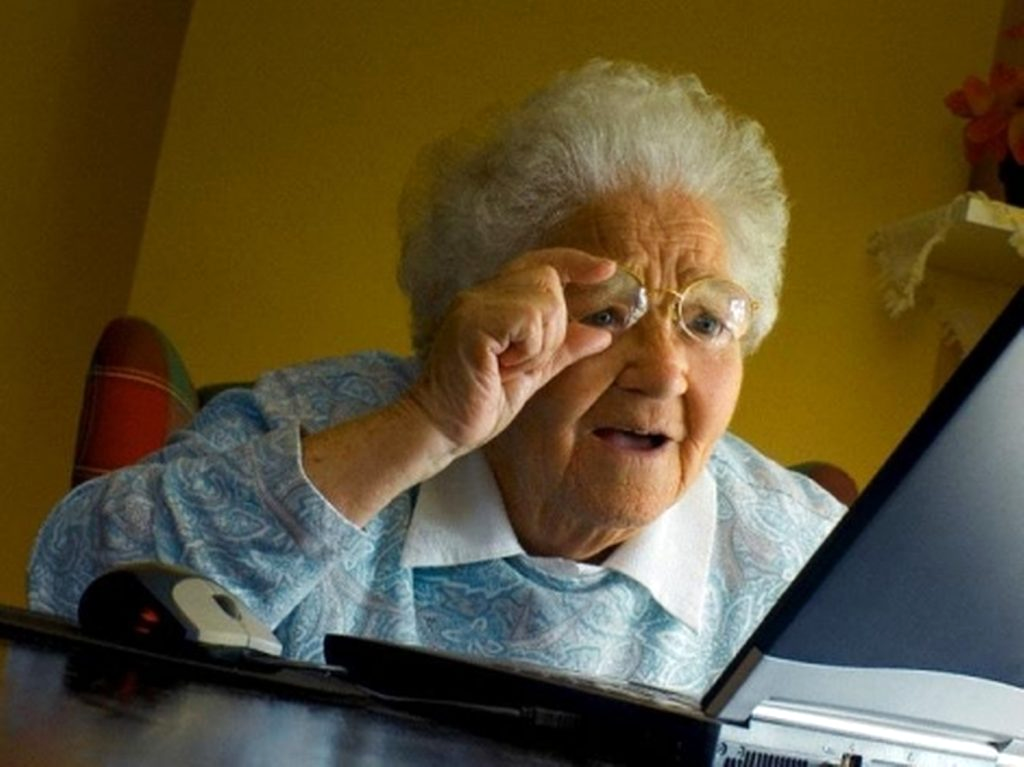 parameter
validation
actual
logic
11
Annoying way to do it in C++
using Name = std::string_view;
using Handler = void(*)(const json::value&);

constexpr std::tuple<Name, Handler> handlers[] = {
  { "foo", &foo },
  { "bar", &bar },
  { "baz", &baz }
};

void processRequest(const std::string_view &message);
void processRequest(const std::string_view &message) {
  const auto json = json::from_string(message);
  if (!json.is_object())
    throw std::invalid_argument{ "request is not a valid JSON" };
  auto *request = json.find("request");
  if (!request)
    throw std::invalid_argument{ "request does not contain name" };

  auto &name = request->get_string();
  std::cout << "* trying to process " << name << '\n';
  for (auto handler : handlers) {
    if (std::get<Name>(handler) == name) {
      std::get<Handler>(handler)(json);
      return;
    }
  }
  std::cout << "* could not handle request " << name << '\n';
}
13
Annoying way to do it in C++
auto request = R"({
  "request":"baz",
  "count":1,
  "id":"two",
  "payload":{ "three":3 }
})"sv;

processRequest(request);
output:
* trying to process baz
got 'baz' request with
 count=1,
 id='two',
 and
 payload=
{"three":3}
14
How "normal" people do it
[System.AttributeUsage(System.AttributeTargets.Parameter)]
public class Name : System.Attribute {
  public string name;

  public Name(string name) {
    this.name = name;
  }
}
15
How "normal" people do it
public class Program {
  public static void foo() {
    Console.WriteLine("got 'foo' request");
  }

  public static void bar([Name("count")] int i) {
    Console.WriteLine("got 'bar' request with");
    Console.WriteLine($" count='{i}'");
  }

  public static void baz([Name("count")] int i, [Name("id")] string s, [Name("payload")] JsonElement p) {
    Console.WriteLine("got 'baz' request with");
    Console.WriteLine($" count='{i}'");
    Console.WriteLine($" id='{s}'");
    Console.WriteLine($" payload=\n{p.ToString()}");
  }
  //...
}
16
public class Program {
  //...
  public static void processRequest(string msg) {
    var json = JsonDocument.Parse(msg).RootElement;

    var name = json.GetProperty("request").GetString();

    var method = typeof(Program).GetMethod(name);
    var args = new List<object>();
    foreach (var p in method.GetParameters()) {
      var paramName = p.GetCustomAttribute<Name>().name;
      var value = json.GetProperty(paramName);
      args.Add(getArg(p.ParameterType, value));
    }
    method.Invoke(null, args.ToArray());
  }
 //...
}
public static object getArg(Type t, JsonElement v)
{
  if (t == typeof(int))
    return v.GetInt32();
  if (t == typeof(string))
    return v.GetString();
  if (t == typeof(JsonElement))
    return v;
  throw new Exception("unsupported type");
}
17
How "normal" people do it
public class Program {
  //...
  public static void Main()
  {
    const string msg = @"{
    ""request"":""baz"",
    ""count"":1,
    ""id"":""two"",
    ""payload"":{ ""three"":3 }
}";

    processRequest(msg);
  }
}
output:
got 'baz' request with
 count='1'
 id='two'
 payload=
{ "three":3 }
18
Back to C++
void baz(const json::value &request) {
  auto *count = request.find("count");
  if (!count)
    throw std::invalid_argument{ "missing parameter 'count'" };
  if (!count->is_integer())
    throw std::invalid_argument{ "parameter 'count' has unexpected type (expected: integer)" };

  auto *id = request.find("id");
  if (!id)
    throw std::invalid_argument{ "missing parameter 'id'" };
  if (!id->is_string())
    throw std::invalid_argument{ "parameter 'id' has unexpected type (expected: string)" };

  auto *payload = request.find("payload");
  if (!payload)
    throw std::invalid_argument{ "missing parameter 'payload'" };
  if (!payload->is_object())
    throw std::invalid_argument{ "parameter 'payload' has unexpected type (expected: object)" };

  std::cout << "got 'baz' request with\n"
    " count=" << count->as<int>() << ",\n"
    " id='" << id->get_string() << "',\n"
    " and\n"
    " payload=\n"
    << json::to_string(*payload) << "\n";
}
19
What if…
message:
{
  "request": "baz",
  "args": [1, "two", { "three": 3 }]
}
void baz(int i,
         std::string_view s,
         const json::value &json) {
  std::cout 
    << "got 'baz' request with\n"
    " '" << i << "',\n"
    " '" << s << "',\n"
    " and\n"
    << json::to_string(json) << '\n';
}
void baz(const json::value &request) {
  auto *count = request.find("count");
  if (!count)
    throw std::invalid_argument{ "missing parameter 'count'" };
  if (!count->is_integer())
    throw std::invalid_argument{ "parameter 'count' has unexpected type (expected: integer)" };

  auto *id = request.find("id");
  if (!id)
    throw std::invalid_argument{ "missing parameter 'id'" };
  if (!id->is_string())
    throw std::invalid_argument{ "parameter 'id' has unexpected type (expected: string)" };

  auto *payload = request.find("payload");
  if (!payload)
    throw std::invalid_argument{ "missing parameter 'payload'" };
  if (!payload->is_object())
    throw std::invalid_argument{ "parameter 'payload' has unexpected type (expected: object)" };

  std::cout << "got 'baz' request with\n"
    " count=" << count->as<int>() << ",\n"
    " id='" << id->get_string() << "',\n"
    " and\n"
    " payload=\n"
    << json::to_string(*payload) << "\n";
}
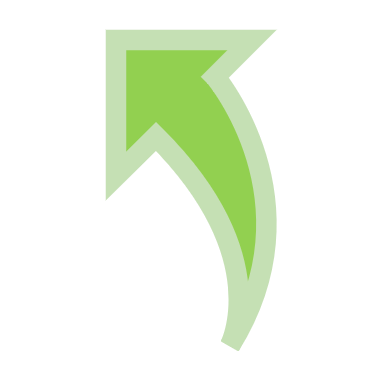 message:
{
  "request": "baz",
  "count": 1,
  "id": "two",
  "payload": { "three": 3 }
}
Unpacking array into function parameters
void foo() {
  std::cout << "got 'foo' request\n";
}

void bar(std::string_view s) {
  std::cout << "got 'bar' request with\n"
    " '" << s << "'\n";
}

void baz(int i, std::string_view s, const json::value &json) {
  std::cout << "got 'baz' request with\n"
    " '" << i << "',\n"
    " '" << s << "',\n"
    " and\n"
    << json::to_string(json) << '\n';
}
fits on a slide!!!
21
Unpacking array into function parameters
using Name = std::string_view;
// Handler = ???

const std::tuple<Name, Handler> handlers[] = {
  { "foo", &foo },
  { "bar", &bar },
  { "baz", &baz }
};

void processRequest(const std::string_view &message);
void processRequest(const std::string_view &message) {
  const auto json = json::from_string(message);
  if (!json.is_object())
    throw std::invalid_argument{ "request is not a valid JSON" };
  auto *request = json.find("request");
  if (!request)
    throw std::invalid_argument{ "request does not contain name" };
  auto *args = json.find("args");

  auto &name = request->get_string();
  std::cout << "* trying to process " << name << '\n';
  for (auto handler : handlers) {
    if (std::get<Name>(handler) == name) {
      std::get<Handler>(handler)(args);
      return;
    }
  }
  std::cout << "* could not handle request " << name << '\n';
}
Unpacking array into function parameters
template<typename... Args>
void nope(void(*func)(Args...)) {

  void *erased = func; // nope

  reinterpret_cast<void*>(func); // UB

  sizeof(void*) ?= sizeof(void(*)()); // ???

  reinterpret_cast<void(*)()>(func); // OK

}
24
Unpacking array into function parameters
Different address widths for data and code are typical for
(modified) Harvard architecture.

In a C compiler for 8-bit AVR microcontrollers:
function pointer is 16 bits
data pointer can be 16 or 24 bit depending on the device memory capability

In a C compiler for 8-bit and 16-bit PIC microcontrollers:
function pointer can be 8, 16 or 24 bits
data pointer can be 8, 16, 24 or 32 bits
(depending on the device, config, and optimizations)
25
Side note
// returns pointer to object or pointer to function
void *getEntity(ID id);
reinterpret_cast<int(*)()>(getEntity(42)); // UB


union TypeErasedEntity {
  void *object;
  void(*function)();
};
TypeErasedEntity getEntity(ID id);
reinterpret_cast<int(*)()>(getEntity(42).function); // OK
26
Unpacking array into function parameters
not constexpr
struct Handler {
  template<typename... Args>
  Handler(void(*handler)(Args...)) :
    erasedHandler{ reinterpret_cast<void(*)()>(handler) },
    handlerImpl{
      [](void(*erasedHandler)(), const json::value *args) {
        //...
      } }
  {}
  void operator()(const json::value *args) const {
    handlerImpl(erasedHandler, args);
  }
private:
  void(*erasedHandler)() = nullptr;
  void(*handlerImpl)(void(*erasedHandler)(), const json::value*) = nullptr;
};
struct Handler {
  template<typename... Args>
  Handler(void(*handler)(Args...)) :
    erasedHandler{ reinterpret_cast<void(*)()>(handler) },
    handlerImpl{
      [](void(*erasedHandler)(), const json::value *args) {
        auto handler = reinterpret_cast<void(*)(Args...)>(erasedHandler);

        if constexpr (sizeof...(Args) == 0) {
          //...
        }
        else {
          //...
        }
      } }
  {}
  //...
};
28
//...
handlerImpl{
  [](void(*erasedHandler)(), const json::value *args) {
    auto handler = reinterpret_cast<void(*)(Args...)>(erasedHandler);

    if constexpr (sizeof...(Args) == 0) {
      if (args) {
        if (!args->is_array())
          throw std::invalid_argument{ "request 'args' is not an array" };
        if (!args->get_array().empty())
          throw std::invalid_argument{ "handler expects 0 arguments" };
      }
      handler();
    }
    else {
      //...
    }
  } }
//...
29
//...
handlerImpl{
  [](void(*erasedHandler)(), const json::value *args) {
    auto handler = reinterpret_cast<void(*)(Args...)>(erasedHandler);

    if constexpr (sizeof...(Args) == 0) {
      //...
    }
    else {
      if (!args)
        throw std::invalid_argument{ "request does not contain arguments" };
      if (!args->is_array())
        throw std::invalid_argument{ "request 'args' is not an array" };
      auto &argArray = args->get_array();
      if (!validateArgs<std::decay_t<Args>...>(argArray))
        throw std::invalid_argument{ "request arguments are invalid" };

      apply(handler, argArray);
    }
  } }
30
Unpacking array into function parameters
template<typename... Args>
bool validateArgs(const std::vector<json::value> &args) {
  constexpr size_t ArgCount = sizeof...(Args);
  const bool argCountIsValid = args.size() == ArgCount;
  if (!argCountIsValid)
    std::cout << "* invalid arg count: " << args.size()
      << " (expected: " << ArgCount << ")\n";

  bool isValid = argCountIsValid;
  size_t index = 0;
  ((
    isValid = index < args.size() && validateArg<Args>(index, args) && isValid,
    ++index
    ), ...);
  return isValid;
}
31
Unpacking array into function parameters
template<typename T>
bool validateArg(size_t i, const std::vector<json::value> &args) {
  if (isConvertibleTo<T>(args[i]))
    return true;
  reportInvalidArg<T>(i, args[i]);
  return false;
}
32
Unpacking array into function parameters
template<typename T>
bool isConvertibleTo(const json::value &value) {
  return std::visit(
    Overloaded{
      [](bool) { return std::is_same_v<T, bool>; },
      // worksn't with GCC as of 11.2 and Clang 12 (fixed in 13)
      [](std::floating_point auto) { return std::is_floating_point_v<T>; },
      [](std::integral auto) { return std::is_arithmetic_v<T>; },
      [](auto &v) { return std::is_convertible_v<decltype(v), T>; }
    },
    value.variant());
}
33
Unpacking array into function parameters
template<typename T>
bool isConvertibleTo(const json::value &value) {
  return std::visit(
    Overloaded{
      [](bool) { return std::is_same_v<T, bool>; },
      // worksn't at all with GCC as of 11.2
      []<std::floating_point U>(U) { return std::is_floating_point_v<T>; },
      []<std::integral U>(U) { return std::is_arithmetic_v<T>; },
      [](auto &v) { return std::is_convertible_v<decltype(v), T>; }
    },
    value.variant());
}
34
Unpacking array into function parameters
template<typename ExpectedType>
void reportInvalidArg(size_t i, const json::value &value) {
  std::cout << "* arg " << (i + 1)
    << " has unexpected type: " << getTypeName(value.variant())
    << " (expected: " << getTypeName<ExpectedType>() << ")\n";
}
35
template<typename T>
std::string_view getTypeName() {
  if constexpr (std::is_same_v<T, bool>)
    return "boolean";
  else if constexpr (std::is_integral_v<T>)
    return "integer";
  else if constexpr (std::is_floating_point_v<T>)
    return "floating point number";
  else if constexpr (std::is_same_v<T, std::string> || std::is_same_v<T, std::string_view>)
    return "string";
  else if constexpr (std::is_same_v<T, json::value::array_t>)
    return "array";
  else if constexpr (std::is_same_v<T, json::value> || std::is_same_v<T, json::value::object_t>)
    return "object";
  else
    return "unknown type";
}
template<typename Variant>
std::string_view getTypeName(const Variant &v) {
  return std::visit([](auto &&v) {
                      return getTypeName<std::decay_t<decltype(v)>>();
                    }, v);
}
O pattern matching, where art thou?
36
//...
handlerImpl{
  [](void(*erasedHandler)(), const json::value *args) {
    auto handler = reinterpret_cast<void(*)(Args...)>(erasedHandler);

    if constexpr (sizeof...(Args) == 0) {
      //...
    }
    else {
      if (!args)
        throw std::invalid_argument{ "request does not contain arguments" };
      if (!args->is_array())
        throw std::invalid_argument{ "request 'args' is not an array" };
      auto &argArray = args->get_array();
      if (!validateArgs<std::decay_t<Args>...>(argArray))
        throw std::invalid_argument{ "request arguments are invalid" };

      apply(handler, argArray);
    }
  } }
37
Unpacking array into function parameters
template<typename... Args, size_t... I>
void applyImpl(void (*handler)(Args...),
               const std::vector<json::value> &args,
               std::index_sequence<I...>) {
  handler(getAs<std::decay_t<Args>>(args[I])...);
}

template<typename... Args>
void apply(void (*handler)(Args...),
           const std::vector<json::value> &args) {
  applyImpl(handler,
            args,
            std::make_index_sequence<sizeof...(Args)>{});
}
template<typename T>
decltype(auto) getAs(const json::value &v) {
  if constexpr (std::is_same_v<T, json::value>)
    return v;
  else
    return v.as<T>();
}
38
Unpacking array into function parameters
void foo() { /*...*/ }
void bar(std::string_view s) { /*...*/ }
void baz(int i, std::string_view s, const json::value &json){/**/}

const std::tuple<Name, Handler> handlers[] = {
  { "foo", &foo },
  { "bar", &bar },
  { "baz", &baz }
};

void processRequest(const std::string_view &message);
39
Unpacking array into function parameters
auto request = R"({
  "request":"baz",
  "args":[1, 2]
})"sv;

try {
  processRequest(request);
}
catch (const std::exception &e) {
  std::cout << "error: " << e.what() << '\n';
}
output:
* trying to process baz
* invalid arg count: 2 (expected: 3)
* arg 2 has unexpected type: integer (expected: string)
error: request arguments are invalid
40
Unpacking array into function parameters
auto request = R"({
  "request":"baz",
  "args":[1, "two", { "three":3 }]
})"sv;

processRequest(request);
output:
* trying to process baz
got 'baz' request with
 '1',
 'two',
 and
{"three":3}
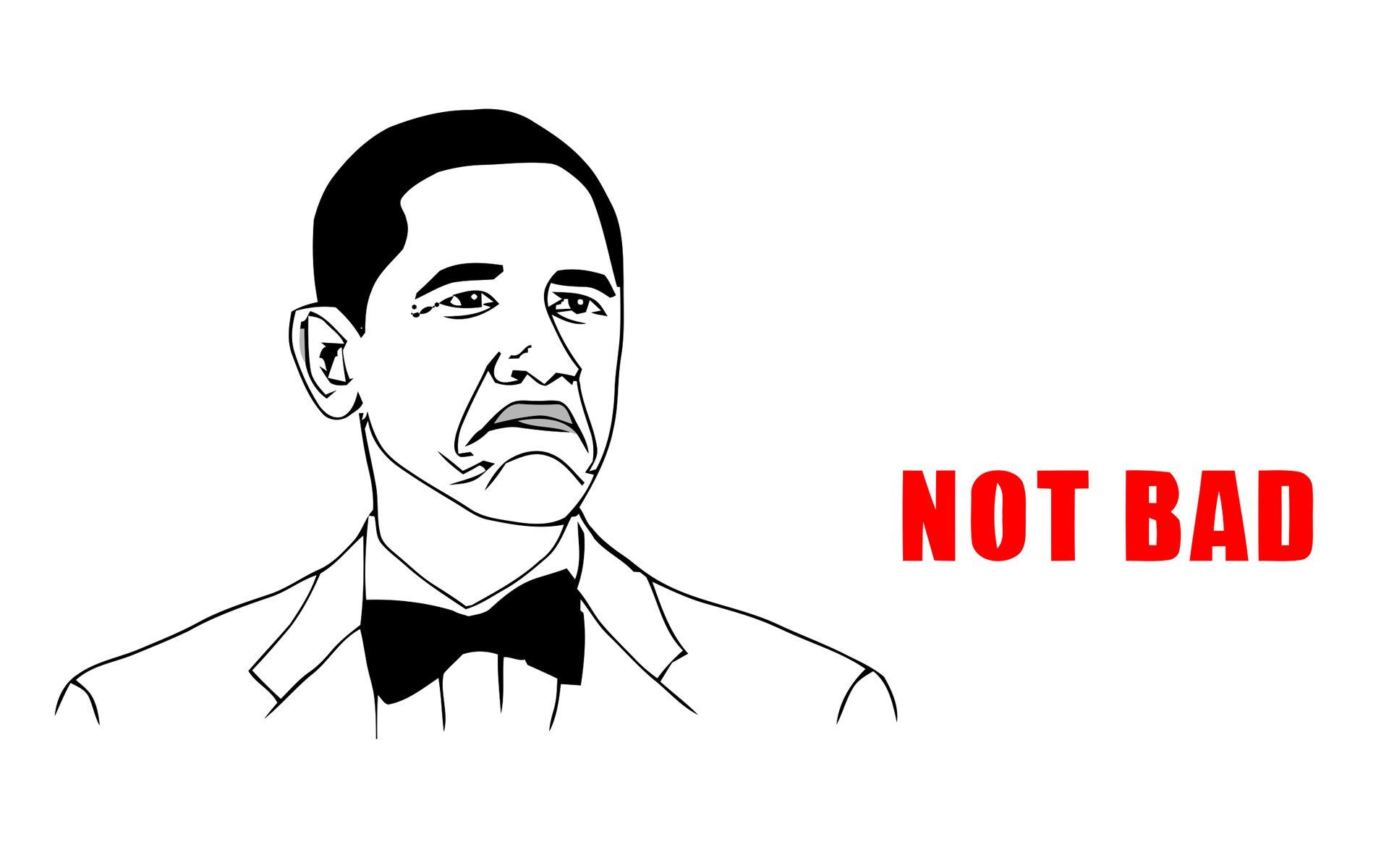 41
What if…
message:
{
  "request": "baz",
  "count": 1,
  "id": "two",
  "payload": { "three": 3 }
}
void foo();

void bar(std::string_view s);

void baz(int i,
         std::string_view s,
         const json::value &json);
void foo();

void bar(Param<"id", std::string_view>);
 
void baz(Param<"count", int>,
         Param<"id", std::string_view>,
         Param<"payload", json::value>);
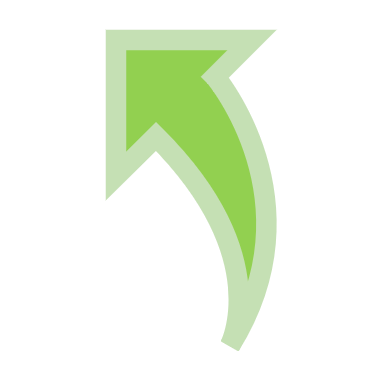 message:
{
  "request": "baz",
  "args": [1, "two", { "three": 3 }]
}
Unpacking dictionary into named parameters
We will use C++20 because we can:

void bar(Param<"id", std::string_view> id);


But this can be done in C++11..17 (though in a bit janky way using macros):

void bar(PARAM("id", std::string_view) id);
43
Enter C++20!
literal type
template<size_t N>
struct StringLiteral {
  constexpr StringLiteral(const char(&str)[N]) noexcept {
    std::copy_n(str, N, value);
  }
  char value[N];
};
usage:
template<StringLiteral Name, typename T>
struct Param {};

Param<"id", std::string_view> s;
44
Unpacking dictionary into named parameters
template<StringLiteral Name, typename T>
struct Param {
  using ValueType = T;
  const T &value;

  static std::string_view name() {
    return Name.value;
  }
};
45
void foo() {
  std::cout << "got 'foo' request\n";
}

void bar(Param<"id", std::string_view> s) {
  std::cout << "got 'bar' request with\n"
    " " << s.name() << "='" << s.value << "'\n";
}

void baz(Param<"count", int> i,
         Param<"id", std::string_view> s,
         Param<"payload", json::value> p) {
  std::cout << "got 'baz' request with\n"
    " " << i.name() << "='" << i.value << "',\n"
    " " << s.name() << "='" << s.value << "', and\n"
    " " << p.name() << "=\n"
    << json::to_string(p.value) << "\n";
}
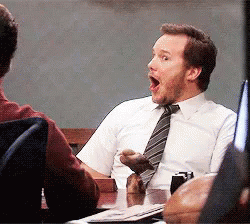 46
Unpacking dictionary into named parameters
struct Handler {
  template<typename... Args>
    requires (IsParameter<Args>::value && ...)
  Handler(void(*handler)(Args...)) :
    erasedHandler{ reinterpret_cast<void(*)()>(handler) },
    handlerImpl{
      [](void(*erasedHandler)(), const json::value &request) { /*...*/ }
    }
  {}
  void operator()(const json::value &request) const {
    handlerImpl(erasedHandler, request);
  }
private:
  void(*erasedHandler)() = nullptr;
  void(*handlerImpl)(void(*erasedHandler)(), const json::value&) = nullptr;
};
template<typename T>
struct IsParameter : std::false_type {};

template<StringLiteral N, typename T>
struct IsParameter<Param<N, T>> : std::true_type {};
47
//...    
erasedHandler{ reinterpret_cast<void(*)()>(handler) },
handlerImpl{
  [](void(*erasedHandler)(), const json::value &request) {
    auto handler = reinterpret_cast<void(*)(Args...)>(erasedHandler);

    if constexpr (sizeof...(Args) == 0) {
      handler();
    }
    else {
      if (!validateArgs<Args...>(request))
        throw std::invalid_argument{ "request arguments are invalid" };

      apply(handler, request);
    }
  } }
//...
48
Unpacking dictionary into named parameters
template<typename... Args>
bool validateArgs(const json::value &request) {
  bool isValid = true;
  ((
    isValid = validateArg<Args>(request) && isValid
    ), ...);
  return isValid;
}
49
Unpacking dictionary into named parameters
template<typename Param>
bool validateArg(const json::value &request) {
  auto *value = request.find(Param::name());
  if (!value || value->is_null()) {
    std::cout << "* missing parameter '" << Param::name() << "'\n";
    return false;
  }
  using T = typename Param::ValueType;
  if (!isConvertibleTo<T>(*value)) {
    reportInvalidArg<T>(Param::name(), *value);
    return false;
  }
  return true;
}
50
Unpacking dictionary into named parameters
template<typename ExpectedType>
void reportInvalidArg(std::string_view name, const json::value &value) {
  std::cout << "* parameter '" << name
    << "' has unexpected type: " << getTypeName(value.variant())
    << " (expected: " << getTypeName<ExpectedType>() << ")\n";
}
51
//...    
handlerImpl{
  [](void(*erasedHandler)(), const json::value &request) {
    auto handler = reinterpret_cast<void(*)(Args...)>(erasedHandler);

    if constexpr (sizeof...(Args) == 0) {
      handler();
    }
    else {
      if (!validateArgs<Args...>(request))
        throw std::invalid_argument{ "request arguments are invalid" };

      apply(handler, request);
    }
  } }
//...
52
Unpacking dictionary into named parameters
template<typename... Args>
void apply(void (*handler)(Args...), const json::value &request) {
  handler(
    { getAs<typename Args::ValueType>(request.find(Args::name())) }...
  );
}
template<typename T>
decltype(auto) getAs(const json::value *v) {
  if constexpr (std::is_same_v<T, json::value>)
    return *v;
  else
    return v->as<T>();
}
53
Unpacking dictionary into named parameters
void foo();
void bar(Param<"id", std::string_view> s);
void baz(Param<"count", int> i,
         Param<"id", std::string_view> s,
         Param<"payload", json::value> p);

const std::tuple<Name, Handler> handlers[] = {
  { "foo", &foo },
  { "bar", &bar },
  { "baz", &baz }
};

void processRequest(const std::string_view &message);
identical to the initial one
54
Unpacking dictionary into named parameters
auto request = R"({
  "request":"baz",
  "count":"one",
  "payload":{ "three":3 }
})"sv;

try {
  processRequest(request);
}
catch (const std::exception &e) {
  std::cout << "error: " << e.what() << '\n';
}
output:
* trying to process baz
* parameter 'count' has unexpected type: string (expected: integer)
* missing parameter 'id'
error: request arguments are invalid
55
Unpacking dictionary into named parameters
auto request = R"({
  "request":"baz",
  "count":1,
  "id":"two",
  "payload":{ "three":3 }
})"sv;

processRequest(request);
output:
* trying to process baz
got 'baz' request with
 count='1',
 id='two', and
 payload=
{"three":3}
56
Optional parameters
void qux(Param<"count", int> i,
         Param<"id", std::optional<std::string_view>> s,
         Param<"payload", json::value> p) {
  std::cout << "got 'qux' request with\n"
    " " << i.name() << "='" << i.value << "',\n";
  if (s.value) {
    std::cout << ' ' << s.name() << "='" << *s.value << "',\n";
  }
  else {
    std::cout << ' ' << s.name() << " parameter is absent,\n";
  }
  std::cout << " and\n " << p.name() << "=\n"
    << json::to_string(p.value) << "\n";
}
57
Optional parameters
primary template
template<StringLiteral Name, typename T>
struct Param {
  using ValueType = T;
  const T &value;

  static std::string_view name() { return Name.value; }
};

template<StringLiteral Name, typename T>
struct Param<Name, std::optional<T>> {
  using ValueType = std::optional<T>;
  std::optional<T> value;

  static std::string_view name() { return Name.value; }
};
template specialization
58
Optional parameters
template<typename Param>
bool validateArg(const json::value &request) {
  auto *value = request.find(Param::name());
  if (!value || value->is_null()) {
    if constexpr (isOptional<typename Param::ValueType>)
      return true;
    std::cout << "* missing parameter '" << Param::name() << "'\n";
    return false;
  }
  //...
}
template<typename T>
struct IsOptional : std::false_type {};
template<typename T>
struct IsOptional<std::optional<T>> : std::true_type {};

template<typename T>
inline constexpr bool isOptional = IsOptional<T>::value;
59
template<typename Param>
bool validateArg(const json::value &request) {
  auto *value = request.find(Param::name());
  //...
  if constexpr (isOptional<typename Param::ValueType>) {
    using T = typename Param::ValueType::value_type;
    if (!isConvertibleTo<T>(*value)) {
      reportInvalidArg<T>(Param::name(), *value);
      return false;
    }
  }
  else {
    using T = typename Param::ValueType;
    if (!isConvertibleTo<T>(*value)) {
      reportInvalidArg<T>(Param::name(), *value);
      return false;
    }
  }
  return true;
}
60
Optional parameters
template<typename T>
decltype(auto) getAs(const json::value *v) {
  if constexpr (isOptional<T>) {
    return v && !v->is_null() ? T{ getAs<typename T::value_type>(v) }
                              : T{};
  }
  else
  {
    if constexpr (std::is_same_v<T, json::value>)
      return *v;
    else
      return v->as<T>();
  }
}
61
Optional parameters
void foo();
void bar(Param<"id", std::string_view> s);
void baz(Param<"count", int> i,
         Param<"id", std::string_view> s,
         Param<"payload", json::value> p);
void qux(Param<"count", int> i,
         Param<"id", std::optional<std::string_view>> s,
         Param<"payload", json::value> p);

const std::tuple<Name, Handler> handlers[] = {
  { "foo", &foo },
  { "bar", &bar },
  { "baz", &baz },
  { "qux", &qux }
};
62
Optional parameters
auto request = R"({
  "request":"qux",
  "count":1,
  "id":null,
  "payload":{ "three":3 }
})"sv;

processRequest(request);
output:
* trying to process qux
got 'qux' request with
 count='1',
 id parameter is absent,
 and
 payload=
{"three":3}
63
Optional parameters
auto request = R"({
  "request":"qux",
  "count":1,
  "id":"two",
  "payload":{ "three":3 }
})"sv;

processRequest(request);
output:
* trying to process qux
got 'qux' request with
 count='1',
 id='two',
 and
 payload=
{"three":3}
64
Automatic parameter description generation
void qux(Param<"count", int> i,
         Param<"id", std::optional<std::string_view>> s,
         Param<"payload", json::value> json);
'count': integer
'id': string (optional)
'payload': object
65
Automatic parameter description generation
struct Handler {
  template<typename... Args>
    requires (IsParameter<Args>::value && ...)
  Handler(void(*handler)(Args...)) //...
    //...
    printParamDescriptionsImpl{ [] {
      //...
    } }
  {}
  //...
  void printParamDescriptions() const {
    printParamDescriptionsImpl();
  }
private:
  //...
  void(*printParamDescriptionsImpl)() = nullptr;
};
66
Automatic parameter description generation
//...
printParamDescriptionsImpl{ [] {
  if constexpr (sizeof...(Args) == 0)
    std::cout << " (no parameters)\n";
  else
    (printParamDescription<Args>(), ...);
} }
//...
67
Automatic parameter description generation
template<typename P>
void printParamDescription() {
  using T = typename P::ValueType;
  std::cout << " '" << P::name() << "': ";
  if constexpr (isOptional<T>) {
    std::cout << getTypeName<typename T::value_type>()
      << " (optional)\n";
  }
  else {
    std::cout << getTypeName<T>() << '\n';
  }
}
68
Automatic parameter description generation
const std::tuple<Name, Handler> handlers[] = {
  { "foo", &foo },
  { "bar", &bar },
  { "baz", &baz },
  { "qux", &qux }
};

void printDescriptions() {
  for (auto handler : handlers) {
    std::cout << '\n' << std::get<Name>(handler) << '\n';
    std::get<Handler>(handler).printParamDescriptions();
  }
}
69
Automatic parameter description generation
API description:

foo
 (no parameters)

bar
 'id': string

baz
 'count': integer
 'id': string
 'payload': object

qux
 'count': integer
 'id': string (optional)
 'payload': object
std::cout << "API description:\n";
printDescriptions();
Automatic parameter description generation
API description:

foo
 (no parameters)

bar
 'id': string

baz
 'count': integer
 'id': string
 'payload': object

qux
 'count': integer
 'id': string (optional)
 'payload': object
std::cout << "API description:\n";
printDescriptions();
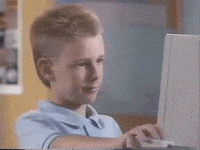 Unpacking dictionary into named parameters
Profit:
virtually no boring manual code to parse arguments within handlers
automatic consistent detailed error reporting regarding arguments
very easy to add new handlers with various parameters
automatic generation of description
actual implementation of request data structure can be abstracted
72
Type erasing member functions
Slight nuance:

template<typename T, typename... Args>
void nope(void(T::*member)(Args...)) {

  reinterpret_cast<void(*)()>(member); // nope

  sizeof(member) ?= sizeof(void(*)()); // ???

}
ONE DOES NOT SIMPLY
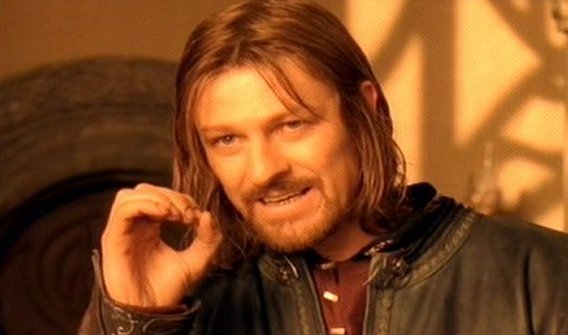 reinterpret_cast POINTER TO MEMBER FUNCTION TO POINTER TO FUNCTION
73
Type erasing member functions
One more nuance:

using Storage = std::array<std::byte, sizeof(member)>;

auto erased = *reinterpret_cast<Storage*>(&member);  //UB

Storage erased;
std::memcpy(erased.data(), &member, sizeof(member)); //OK
74
Type erasing member functions
One more nuance:

Storage erased;
std::memcpy(erased.data(), &member, sizeof(member));


Storage erased = std::bit_cast<Storage>(member); // C++20
75
Type erasing member functions
template<typename Processor>
struct Handler {
  template<typename... Args>
    requires (IsParameter<Args>::value && ...)
  Handler(void(Processor::*handler)(Args...)) //...
  //...
private:
  static constexpr size_t PtrToMemberFuncSize =
    sizeof(void(Processor::*)(const json::value&));
  using ErasedHandler = std::array<std::byte, PtrToMemberFuncSize>;
  ErasedHandler erasedHandler = {};
  void(*handlerImpl)(Processor&, ErasedHandler, const json::value&) =
    nullptr;
};
76
Type erasing member functions
//...
template<typename... Args>
  requires (IsParameter<Args>::value && ...)
Handler(void(Processor::*handler)(Args...)) :
  erasedHandler{ std::bit_cast<ErasedHandler>(handler) },
  handlerImpl{
    [](Processor &processor,
       ErasedHandler erasedHandler,
       const json::value &request) {
       const auto handler =
         std::bit_cast<void(Processor::*)(Args...)>(erasedHandler);
      //...        
    } }
{}
//...
77
//...
erasedHandler{ std::bit_cast<ErasedHandler>(handler) },
handlerImpl{
  [](Processor &processor,
     ErasedHandler erasedHandler,
     const json::value &request) {
     const auto handler =
       std::bit_cast<void(Processor::*)(Args...)>(erasedHandler);

     if constexpr (sizeof...(Args) == 0) {
       (processor.*handler)();
     }
     else {
       if (!validateArgs<Args...>(request))
         throw std::invalid_argument{ "request arguments are invalid" };

       apply(processor, handler, request);
     }
  } }
//...
78
Type erasing member functions
template<typename Processor, typename... Args>
void apply(Processor &processor,
           void (Processor::*handler)(Args...),
           const json::value &request) {
  (processor.*handler)(
    { getAs<typename Args::ValueType>(request.find(Args::name())) }...
  );
}
79
Type erasing member functions
template<typename Processor>
struct Handler {
  //...
  void operator()(Processor &processor,
                  const json::value &request) const {
    handlerImpl(processor, erasedHandler, request);
  }
  //...
};
80
struct Processor {
  void foo();
  void bar(Param<"id", std::string_view> s);
  void baz(Param<"count", int> i,
           Param<"id", std::string_view> s,
           Param<"payload", json::value> p);
  void qux(Param<"count", int> i,
           Param<"id", std::optional<std::string_view>> s,
           Param<"payload", json::value> p);
};

const std::tuple<Name, Handler<Processor>> handlers[] = {
  { "foo", &Processor::foo },
  { "bar", &Processor::bar },
  { "baz", &Processor::baz },
  { "qux", &Processor::qux }
};

void processRequest(Processor &processor, const std::string_view &message);
void processRequest(Processor &processor,
                    const std::string_view &message) {
  const auto json = json::from_string(message);
  if (!json.is_object())
    throw std::invalid_argument{ "request is not a valid JSON" };
  auto *request = json.find("request");
  if (!request)
    throw std::invalid_argument{ "request does not contain name" };

  auto &name = request->get_string();
  std::cout << "* trying to process " << name << '\n';
  for (auto handler : handlers) {
    if (std::get<Name>(handler) == name) {
      std::get<Handler<Processor>>(handler)(processor, json);
      return;
    }
  }
  std::cout << "* could not handle request " << name << '\n';
}
82
Type erasing member functions
auto request = R"({
  "request":"qux",
  "count":1,
  "id":"two",
  "payload":{ "three":3 }
})"sv;

Processor processor{};

processRequest(processor, request);
output:
* trying to process qux
got 'qux' request with
 count='1',
 id='two',
 and
 payload=
{"three":3}
83
Using std::function
template<typename Processor>
struct Handler {
  template<typename... Args>
    requires (IsParameter<Args>::value&& ...)
  Handler(void(Processor::*handler)(Args...)) //...
  //...
  void operator()(Processor &processor,
                  const json::value &request) const {
    erasedHandler(processor, request);
  }
private:
  std::function<void(Processor&, const json::value&)> erasedHandler;
};
may allocate memory,
non-trivial destructor,
can't be made constexpr
84
Using std::function
//...
Handler(void(Processor::*handler)(Args...)) :
  erasedHandler{
    [handler](Processor &processor, const json::value &request) {
      if constexpr (sizeof...(Args) == 0) {
        (processor.*handler)();
      }
      else {
        if (!validateArgs<Args...>(request))
          throw std::invalid_argument{ "request arguments are invalid" };

        apply(processor, handler, request);
      }
    } }
{}
//...
85
constexpr-ization
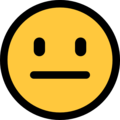 const std::tuple<Name, Handler<Processor>> handlers[] = {
  { "foo", &Processor::foo },
  { "bar", &Processor::bar },
  { "baz", &Processor::baz },
  { "qux", &Processor::qux }
};
86
constexpr-ization
template<auto value>
void idea() {
  auto f = [] {
    value;
  };
}
87
constexpr-ization
template<typename Processor>
struct Handler {
  template<auto handler>
  // TODO: requires (...)
  static constexpr Handler makeHandler() {
    return makeHandlerImpl<handler>(handler);
  }

  constexpr Handler() = default;
  void operator()(Processor &processor, const json::value &request) const {
    handlerImpl(processor, request);
  }
private:
  //...
  void(*handlerImpl)(Processor&, const json::value&) = nullptr;
};
88
template<typename Processor>
struct Handler {
  //...
private:
  constexpr Handler(void(*handlerImpl)(Processor&, const json::value&)) :
    handlerImpl{ handlerImpl }
  {}

  template<auto handler, typename... Args>
  static constexpr auto makeHandlerImpl(void (Processor::*)(Args...)) {
    return Handler{
      [](Processor &processor, const json::value &request) {
        //...
      }
    };
  }
  
  void(*handlerImpl)(Processor&, const json::value&) = nullptr;
};
89
//...
template<auto handler, typename... Args>
static constexpr auto makeHandlerImpl(void (Processor::*)(Args...)) {
  return Handler{
    [](Processor &processor, const json::value &request) {
      if constexpr (sizeof...(Args) == 0) {
        (processor.*handler)();
      }
      else {
        if (!validateArgs<Args...>(request))
          throw std::invalid_argument{ "request arguments are invalid" };

        apply(processor, handler, request);
      }
    }
  };
}
//...
90
constexpr-ization
template<auto handler>
constexpr auto h() {
  return Handler<Processor>::makeHandler<handler>();
}




constexpr std::tuple<Name, Handler<Processor>> handlers[] = {
  { "foo", h<&Processor::foo>() },
  { "bar", h<&Processor::bar>() },
  { "baz", h<&Processor::baz>() },
  { "qux", h<&Processor::qux>() }
};
91
constexpr-ization
template<auto handler>
constexpr auto h(std::string_view name) {
  return std::tuple{
    name, Handler<Processor>::makeHandler<handler>()
  };
}


constexpr std::tuple<Name, Handler<Processor>> handlers[] = {
  h<&Processor::foo>("foo"),
  h<&Processor::bar>("bar"),
  h<&Processor::baz>("baz"),
  h<&Processor::qux>("qux")
};
92
constexpr-ization
template<StringLiteral name, auto handler>
constexpr auto h() {
  return std::tuple{
    Name{ name.value },
    Handler<Processor>::makeHandler<handler>()
  };
}

constexpr std::tuple<Name, Handler<Processor>> handlers[] = {
  h<"foo", &Processor::foo>(),
  h<"bar", &Processor::bar>(),
  h<"baz", &Processor::baz>(),
  h<"qux", &Processor::qux>()
};
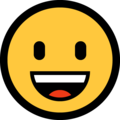 93
constexpr-ization
auto request = R"({
  "request":"qux",
  "count":1,
  "id":"two",
  "payload":{ "three":3 }
})"sv;

Processor processor{};

processRequest(processor, request);
output:
* trying to process qux
got 'qux' request with
 count='1',
 id='two',
 and
 payload=
{"three":3}
94
Common parameter aliases
struct Processor {
  void foo();
  void bar(Param<"id", std::string_view> s);
  void baz(Param<"count", int> i,
           Param<"id", std::string_view> s,
           Param<"payload", json::value> p);
  void qux(Param<"count", int> i,
           Param<"id", std::optional<std::string_view>> s,
           Param<"payload", json::value> p);
};
95
Common parameter aliases
using IDParam = Param<"id", std::string_view>;
using CountParam = Param<"count", int>;
using PayloadParam = Param<"payload", json::value>;

struct Processor {
  void foo();
  void bar(IDParam s);
  void baz(CountParam i,
           IDParam s,
           PayloadParam p);
  void qux(CountParam i,
           Param<"id", std::optional<std::string_view>> s,
           PayloadParam p);
};
96
Future?
using attributes and metaprogramming?
[[HandlerName("qux")]] void qux(  [[Name("count")]]   int i,  [[Name("id")]]      std::optional<std::string_view> s,  [[Name("payload")]] const json::value &p);
parsing/generating schemas from a set of handlers at build time?
97
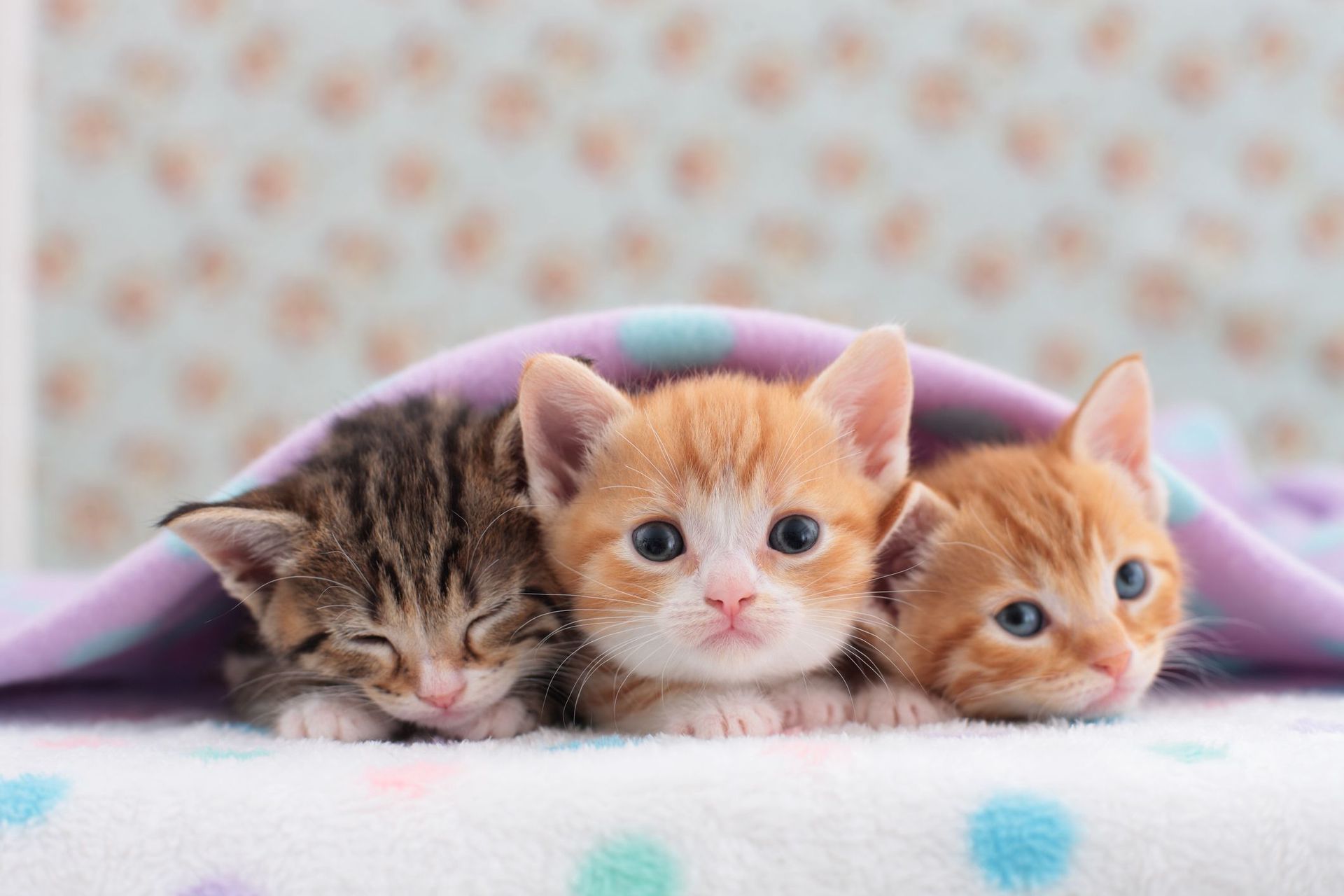 Thanks for listening!
https://youtu.be/bkWpL6wEX6M
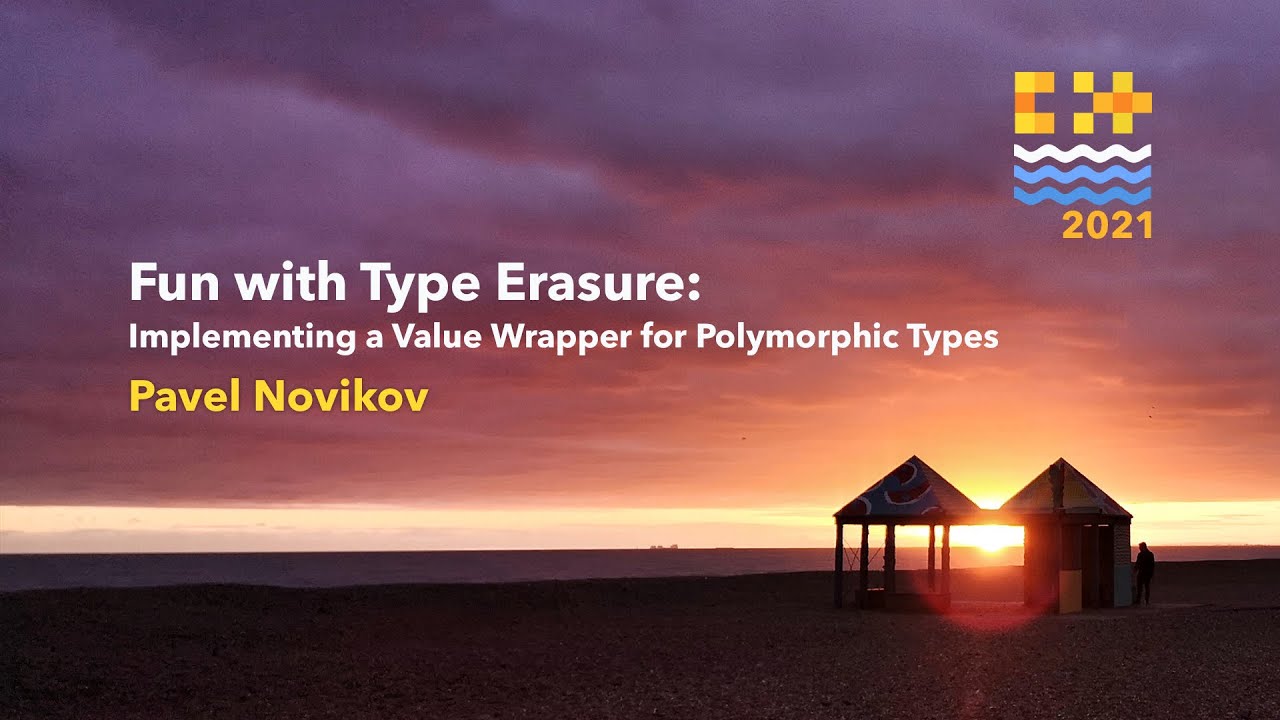 Fun with type erasure+dispatching data from abstract structure to function parameters in C++
Pavel Novikov
@cpp_ape
R&D Align Technology


Thanks to Timur Doumler for feedback!


Slides: bit.ly/NeJX2y
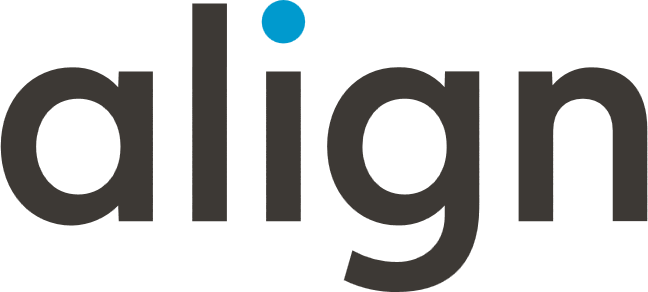 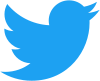 100
References
taoJSON https://github.com/taocpp/json
Harvard architecture https://en.wikipedia.org/wiki/Harvard_architecture
MPLAB® XC Compilers documentationhttps://www.microchip.com/en-us/development-tools-tools-and-software/mplab-xc-compilers#Documentation
fun with strings as template arguments in C++17, github gist: https://git.io/JGLV2
CppCon 2019: Timur Doumler “Type punning in modern C++”https://youtu.be/_qzMpk-22cc
101
Bonus slides
102
Overloaded
template<typename... F>
struct Overloaded : F... {
  using F::operator()...;
};
// deduction guide is needed until
// all compilers fully implement C++20
template<typename... F>
Overloaded(F...)->Overloaded<F...>;
103